令和元年度　主任相談支援専門員養成研修
主任相談支援専門員の
役割と視点
特定非営利法人日本相談支援専門員協会
代表理事　菊本圭一
Ver.2019年12月
1
本科目のねらい
主任相談支援専門員として基本となる責務や知識、技術の全体像を理解し、各論のための導入となることをねらいとする。

○主任相談支援専門員創設の経緯
○報酬加算と地域から求められる役割や責務
○基幹相談支援センターと主任相談支援専門員に求められる知識や技術（人材育成、地域づくり、権利擁護など）
○運営管理
2
[Speaker Notes: 本研修会（平成30年度）は、上記のような二つの目的を有して実施されています。このように特別な意味が付されている理由としては、本研修会が2年後には国による直接の養成から、全国の都道府県レベルに振り替られることが想定されているためです。
ですので、一般的な研修会のように単なる自己研鑽の場としてだけではなく、受講後は所属地域の現状を考慮しながら、本研修を企画・立案・実施する立場になられる方への期待が込められていることを念頭に置いて受講していただきます。]
1.主任相談支援専門員創設の経緯
3
[Speaker Notes: 障害者の地域生活を支援する施策では、1990 年の福祉関係8法の改正以降、障害者福祉に関連する制度改革が進み、障害者に対するケアマネジメントが政策的に注目されはじめました。
そして、「社会福祉基礎構造改革について(中間まとめ)」（1997）と、「今後の障害者保健福祉施策のあり方について」（1998）の審議会において、ケアマネジメント技法による効果的なサービス提供の必要性が検討され、障害者の保健福祉制度に大きな影響を与えることとなりました。
一方、具体的には1998年に身体障害者、知的障害者、精神障害者の3 障害者のためのケアガイドラインが国から示され、ケアマネジメントを主となって担う専門職として、相談支援専門員（相談支援従事者）の養成が開始されることになります。2002年には3 障害に共通した障害者ケアガイドラインが示され、「障害者ケアマネジメント従事者養成研修」として、都道府県単位での養成が本格化していきます。2006 年の障害者自立支援法(現在の障害者総合支援法)の施行からは、障者相談支援従事者(障害者相談支援専門員)研修として、現在に至るまで、都道府県ごとに実施されています。]
（１）障害者ケアマネジメントの展開と相談支援専門員の養成
障害者の地域生活を支援する施策
1990 年の福祉関係8法の改正
社会福祉基礎構造改革について(中間まとめ)」（1997）と「今後の障害者保健福祉施策のあり方について」（1998）の審議会
1998年　3 障害者のためのケアガイドライン
2002年には3 障害共通の障害者ケアガイドライン
2006 年の障害者自立支援法
4
[Speaker Notes: 障害者の地域生活を支援する施策では、1990 年の福祉関係8法の改正以降、障害者福祉に関連する制度改革が進み、障害者に対するケアマネジメントが政策的に注目されはじめました。
そして、「社会福祉基礎構造改革について(中間まとめ)」（1997）と、「今後の障害者保健福祉施策のあり方について」（1998）の審議会において、ケアマネジメント技法による効果的なサービス提供の必要性が検討され、障害者の保健福祉制度に大きな影響を与えることとなりました。
一方、具体的には1998年に身体障害者、知的障害者、精神障害者の3 障害者のためのケアガイドラインが国から示され、ケアマネジメントを主となって担う専門職として、相談支援専門員（相談支援従事者）の養成が開始されることになります。2002年には3 障害に共通した障害者ケアガイドラインが示され、「障害者ケアマネジメント従事者養成研修」として、都道府県単位での養成が本格化していきます。2006 年の障害者自立支援法(現在の障害者総合支援法)の施行からは、障者相談支援従事者(障害者相談支援専門員)研修として、現在に至るまで、都道府県ごとに実施されています。]
主任相談支援専門員について
「主任相談支援専門員（仮称）」については、事業所や地域において指導的役割を担う者であって、相談支援の仕組みを支える中核的な人材と位置付けるべきである。また、相談支援専門員の支援スキルやサービス等利用計画について適切に評価・助言を行い、相談支援の質の確保を図る役割が期待される。

＜「相談支援の質の向上に向けた検討会」取りまとめ　抜粋　平成28年7月 ＞
5
（２）相談支援事業の変遷
(1990年)　地域療育拠点施設事業(知的障害分野) 　 
(1996年)　市町村障害者生活支援事業(身体障害分野) 
　　　　　   障害児・者地域療育等支援事業(知的障害分野)
　　　　　   精神障害者地域生活支援センター事業 (精神障害分野) 
(2006年)　相談支援事業(障害者自立支援法により三障害一元化) 
(2012年)　相談支援事業の機能分化　計画・地域移行、定着・児童　基幹
 (2015年)　生活困窮者自立支援事業
　　　　　　　（※対象者に障害のある方が想定できる）
（現在）量から質へ 
基幹型相談支援センター設置と主任相談支援専門員の養成へ
6
（３）日本における障害者ケアマネジメントの考え方
地域（又は利用者・家族）が有している“強さ”や“力”を引き出していく
適切かつ総合的に課題調整する
さまざまな複合的な生活課題（ニーズ）に対して、生活の目標を明らかにし、課題解決に至る道筋と方向を明らかにする
地域社会にある資源の活用・改善・開発
それを支えるシステムといえます
7
（３）障害者ケアマネジメント三本の柱
①本人ニーズ中心 （意思決定支援に見られるような質の向上）
②チームアプローチ（チーミング　チームが学習し成長する組織づくり）
③社会資源の改善、開発（協議会等の地域づくり　地域の資源を使い切る）
8
「サービスの質が向上したことで、制度やその仕組みが複雑になり、それらを選び利用するための支援を必要とする人が相談支援につながるという必然の結果」
9
[Speaker Notes: 以上のような経過を辿りながら、相談支援専門員の養成は着実に行われてきました。（2017年度現在、全国で養成者約４万人　従事者約２万人 出典：厚労省資料）
しかしながら、社会の多様化や制度の改正、相談支援に従事する者の増加など、相談支援を取り巻く環境は大きく様変わりしています。そこで、座学研修会だけでの養成は限界を迎え、現場での実務指導と有機的な連動による相乗効果を期待されています。

これら現在の状況を端的に表現すれば、「サービスの質が向上したことで、制度やその仕組みが複雑になり、それらを選び利用するための支援を必要とする人が相談支援につながるという必然の結果」となっているのではないでしょうか。]
2.基幹相談支援センターと　主任相談支援専門員
10
[Speaker Notes: 上記のような質の高い実践を推進するためには、地域での人材育成がとても重要であり、それらを中心的に担う機関や場が必要となっていました。そこで、全国に整備が広がっている基幹相談支援センターの役割に注目が集まってきました。
（１）基幹相談支援センターと主任相談支援専門員
基幹相談支援センターに配置される主任相談支援専門員と指定特定等の相談支援事業所に配置される主任相談支援専門員の役割は全く同一ではないでしょうが、共通して重要だと考えられる点は、下記のようなことが想定されます。
①総合相談、専門相談の実施
障害の種別や各種ニーズへの対応、総合的な相談支援（3障害対応）、専門的な相談支援
②地域の相談支援体制の強化の取組
相談支援事業者への専門的指導及び助言、相談支援事業者の人材育成を図ります。また、さまざまな相談機関や関係機関との連携強化の取組と（自立支援）協議会などを通じた地域づくりの推進
③地域移行、地域定着の推進
入所施設や精神科病院への働きかけ、地域の体制整備に係るコーディネートを含めたシステムづくり
④権利擁護、虐待防止に必要な取り組み
成年後見制度利用支援事業などを活用しながら、虐待防止に関する啓蒙や周知を通じた地域づくり]
（１）基幹相談支援センターと主任相談支援専門員
基幹と指定特定等に共通して重要なポイント
①総合相談、専門相談の実施

②地域の相談支援体制の強化の取組

③地域移行、地域定着の推進

④権利擁護、虐待防止に必要な取り組み
11
[Speaker Notes: 上記のような質の高い実践を推進するためには、地域での人材育成がとても重要であり、それらを中心的に担う機関や場が必要となっていました。そこで、全国に整備が広がっている基幹相談支援センターの役割に注目が集まってきました。
（１）基幹相談支援センターと主任相談支援専門員
基幹相談支援センターに配置される主任相談支援専門員と指定特定等の相談支援事業所に配置される主任相談支援専門員の役割は全く同一ではないでしょうが、共通して重要だと考えられる点は、下記のようなことが想定されます。
①総合相談、専門相談の実施
障害の種別や各種ニーズへの対応、総合的な相談支援（3障害対応）、専門的な相談支援
②地域の相談支援体制の強化の取組
相談支援事業者への専門的指導及び助言、相談支援事業者の人材育成を図ります。また、さまざまな相談機関や関係機関との連携強化の取組と（自立支援）協議会などを通じた地域づくりの推進
③地域移行、地域定着の推進
入所施設や精神科病院への働きかけ、地域の体制整備に係るコーディネートを含めたシステムづくり
④権利擁護、虐待防止に必要な取り組み
成年後見制度利用支援事業などを活用しながら、虐待防止に関する啓蒙や周知を通じた地域づくり]
⒊主任相談支援専門員に想定される　役割や責務と報酬改定について
12
（１）　平成３０年度　報酬改定について
計画相談支援・障害児相談支援における質の高い事業者の評価
1 モニタリング実施標準期間の見直し
　支援の必要性の観点から標準期間の一部を見直し、モニタリングの頻度を高める。
2 相談支援専門員1 人あたりの標準担当件数の設定
　　サービスの質の標準化を図る観点から、1 人の相談支援専門員が担当する一月の標準担当件数(35 件)を設定。
3 特定事業所加算の見直し
　　相談支援専門員等の手厚い配置等を評価する特定事業所加算を、支援の質の向上と効率化を図るために拡充。
4 高い質と専門性を評価する加算の創設
　　質の高い支援を実施した場合に、支援の専門性と業務負担を評価。 (初回加算、入院時情報連携加算、退院・退所加算、サービス担当者会議実施加算等7 項目)
5 計画相談支援の基本報酬の見直し
※上記加算取得には、主任相談支援専門員（基幹相談支援センター）による指定特定事業所へのバックアップが必要になる場合もあります。
13
（２）主任相談支援専門員に想定される役割や責務
事業加算を取得するための主任養成ではない
中立公正（利用者中心）による業務指針
相談支援専門員の養成にかかる実習時の助言、指導
基本相談支援を実施する能力を基盤にし、適切なサービス等利用計画案を作成する現場での実地教育を行う
要望苦情に対する解決への取り組み
相談支援体制の強化と地域づくりの推進役
14
4.計画的な人材育成(人材育成ビジョンなどによる明確化)
15
[Speaker Notes: 人材育成ビジョンなどによる、育成方針の明確化が前提となる]
（１）研修の企画・運営
相談支援専門員の研修制度の見直しについて
○　意思決定支援への配慮、高齢障害者への対応やサービス等利用計画の質の向上、障害福祉サービス支給決定の適正化等を図り、質の高いケアマネジメントを含む地域を基盤としたソーシャルワークを実践できる相談支援専門員を養成するため、現行のカリキュラムの内容を充実する。

○　実践力の高い相談支援専門員養成のために、実践の積み重ねを行いながらスキルアップできるよう、現任研修（更新研修含む）の受講に当たり、相談支援に関する一定の実務経験の要件(注)を追加。 （※旧カリキュラム受講者は初回の更新時は従前の例による。）

○　さらに、地域づくり、人材育成、困難事例への対応など地域の中核的な役割を担う専門職を育成するとともに、相談支援専門員のキャリアパスを明確にし、目指すべき将来像及びやりがいをもって長期に働ける環境を整えるため、主任相談支援専門員研修を創設。
現行
専門コース別研修　（任意研修）
相談支援従事者
実務要件
相談支援専門員
としての要件更新
相談支援従事者
初任者研修
（３１．５ｈ）
相談支援従事者
現任研修（１８ｈ）
※５年毎に現任研修を受講
（更新研修）
相談支援
専門員
として配置
改定後
専門コース別研修（任意研修）
※一部必須及び現任・主任研修受講の要件について検討
相談支援従事者
実務要件
【カリキュラム改定】
相談支援従事者
現任研修（２４ｈ）
※５年毎に現任研修を受講
（更新研修）
相談支援
専門員
として配置
【カリキュラム改定】
相談支援従事者
初任者研修
（４２．５ｈ）
相談支援専門員
としての要件更新
３年以上の実務
一定の実務経験の要件(注)
　　（現任研修は①、更新研修は①又は②のいずれかに該当する場合）
　　①過去５年間に２年以上の相談支援の実務経験がある
　　②現に相談支援業務に従事している
【カリキュラム創設】
主任相談支援専門員
研修（３０ｈ）
主任相談支援
専門員
として配置
厚労省資料より
16
[Speaker Notes: ＜総合的かつ包括的な相談支援体制の構築＞　
初任者で身につけて、現任で発揮できて、主任で指導、育成できる力
○初任者研修：
・地域を基盤としたソーシャルワーカーとしての価値の獲得
・基本相談支援を基盤とした計画相談支援を実施できる知識と技術の獲得

○現任研修：
・地域を基盤としたソーシャルワーカーとしての価値の再確認→相談支援
・個を地域で支える援助を実施できる知識と技術の獲得→チームアプローチ
・個を支える地域をつくる知識と技術の獲得→コミュニティワーク

○主任研修：
・地域を基盤としたソーシャルワーカーとしての価値を説明できる
・チームアプローチを指導できる技術の獲得
・コミュニティワークを指導できる技術の獲得]
（２）スーパービジョン
職場内においてスーパービジョンがほとんど行われていない現状
スーパービジョンを受ける費用が個人的な負担になっていたり、
日常業務の忙しさ
日本におけるスーパービジョンの定義が統一されていない
17
[Speaker Notes: 人材育成において、スーパービジョンが非常に重要だということは認識されているのですが、相談支援専門員に対するスーパービジョンは、職場内でほとんど行われていない現状があります 。
原因としてはスーパービジョンを受ける費用が個人的な負担になっていたり、
日常業務の忙しさがあります。事業所における朝夕のミーティング時に行われる意見交換を、スーパービジョンだと間違って認識している人も多く存在します。
一方、日本におけるスーパービジョンの定義は、研究者の間でも統一されたものになっていないのが現状です。このことも現場で適切にスーパービジョンが行われない、ひとつの要因になっているかもしれません 。]
②個別のスーパービジョンだけでは追いつけない現状もある
ケアマネジメントにおけるチーム力のアップを図るために、まずは個々人の能力を引き出そうと個人の研修参加や１：１のスーパービジョンも必要です。
ただし、個々の能力を引き上げることと、チーム力をアップさせることは、必ずしもイコールではない。
チームリーダーが変わったり、特定の誰かが成長しただけで、チーム力が大きく成長したとは言えないのです。
18
つづき
②個別のスーパービジョンだけでは追いつけない現状もある
個別のスーパービジョンは非常に重要ですが、反面時間や労力がかかることにもなる。
せっかく、個別のSVでモチベーションや知識が向上されても、雰囲気が悪く個人を支える環境になければ元の木阿弥になってしまう。
個別のSVがモグラ叩きのようになり、追いつかない可能性も高まる。
19
専門職一人の力では、制度やサービスの引力に引き寄せられて、いずれ身動きが取れなくなってしまう可能性を、チームの力で低減させていくイメージと考える
20
③グループスーパービジョンが果たす役割
他機関や専門職間の情報共有をすることで、アセスメントの精度を上げている
出席者相互の励まし合いがあり、業務のストレスを低減している
出席者の人材育成につながるよう、ストレングスの視点の獲得や活用が具体的に行われている
利用者理解の視点を広げ、関係性を強固にしている
21
③グループスーパービジョンが果たす役割
インフォーマル資源を活用できる柔軟なアイディアが出せるようにしている
社会資源のリアルタイムな情報を出席者が共有化することで、支援につなげている。
毎回、振り返りを必ず実施していくことが大切で、個人が学習するだけではなく、チームが学習することで発想豊かな（イノベーション）業務につながっていく場になっている。
最終的には、支援者の実践が向上するだけではなく、利用者自身がどのように変化したのかが、とても重要になる
22
※固定されたメンバーで定期的に開催されており、出席者全員に検討課題、事例の概要、アセスメント等の書面が毎回配られていることが前提となります。
23
（２）地域レベルによる人材育成のあり方
都道府県単位による法定研修のあり方と市町村レベルなどによる、法定研修以外による人材育成のあり方を理解していくことが肝要
一方、これまで相談支援専門員の養成は、いわゆる座学型の研修会を中心として養成が行われ、現場（地域）レベルでの養成は、それぞれの地域にお任せの状態が続いていました。そこで、今回のカリキュラム見直しの議論の中で見えてきたことを、以下のようにまとめてみました。
24
（２）地域レベルによる人材育成のあり方
公的な研修はあくまでも日々の研鑽へつなげるきっかけづくりである
公的研修は、初任者、現任、主任として求められる標準的な知識や技量の確認の場である。
専門コース別研修などによる特化された内容による研修が、公的な研修会との有機的なつながりや位置付けが整理された、人材育成ビジョンなどによる可視化、体系化が必要となっている
理論（座学研修会等）を通じた学びと、実践の場での学びを繰り返すことで人材を育成していくことになる。
25
（３）多職種、多機関連携
地域生活支援拠点等の整備において重要な役割を相談支援が担うことになる
アウトリーチし住民に身近な地域で受け止めた気づき（相談）のなかには、その後、福祉関係者だけでは解決しきれないものがある
住民のライフステージが変われば、地域や街に求めるものも変わるため、そのような多様なニーズに対して敏感に反応するには個人（相談支援専門員）の能力への限界がある
26
（３）多職種、多機関連携
ニーズを解決に導くために、福祉だけではなく医療、保健、雇用・就労、教育、権利擁護、多文化共生など、多様な分野がしっかりと協働していく必要がある。
このような活動をスーパーマン的に相談支援専門員という個人だけで対応するのではなく、チームを作り対応していくことの方が現実的なものになる。
地域生活支援を整備し、充実したものにしていくためには、多職種によるチームアプローチの徹底と強化が必要となる
27
介護支援専門員との連携の必要性が今後さらに高まるものと考えられる。 
併せて、地域における相談支援を効果的・効率的に実施するため、 基幹相談支援センターなどを中心とした地域の相談支援体制の見直しや地域包括支援センターとの連携を進めるなど質的な充実が求められている。
加えて、障害者の高齢化や「親亡き後」への支援の必要性の高まりを踏まえ、「主任相談支援専門員（仮称）」と介護保険制度の地域ケア会議や他職種との連携を推進するべきである。
＜「相談支援の質の向上に向けた検討会」取りまとめ　抜粋　平成28年7月＞
28
5.協議会による地域づくり　（コミュニティの創造と社会資源開発）
29
※平成27年度　厚生労働省　障害者総合⽀援法に規定する協議会における地域資源の活性化策（改善・開発）調査研究事業報告書から＜抜粋＞
本来、協議会は、「陳情、要望」を伝える場ではなく、共に考え、共に汗をかき、共に行動する場である。
官と民がその立場においてできることを明確にし、官と民が問題解決に向かって取り組むことである。
協議会の活性化は、地域の委託相談支援事業（基幹相談支援センター含む）の役割と機能を見直し、協議会の運営の中心に相談支援が位置付けられることが必要である。その上で、行政や関係機関と協働し、市民を巻き込む地域づくりの活動につなげていくことが求められる。
30
[Speaker Notes: 地域における障害児者の福祉を充実させていくためには、障害者総合支援法の肝とも言える協議会の活性化や総合的な相談支援の窓口となる基幹相談支援センターの拡充、そして、すべての障害福祉サービスを利用している人たちの、直接的な声やニーズ、地域課題を受け止められる相談支援専門員の存在はなくてはならないものと言えるでしょう。＜中略＞
（１）協議会の運営
　協議会委員は、障害当事者とその家族、教育、就労、障害福祉サービス事業者、相談支援事業者、有識者等の多様な人材の宝庫である。様々な考え方、利害を持つ者が集まると、「行政に対する要望」の場に偏るおそれがある。本来、協議会は、「陳情、要望」を伝える場ではなく、共に考え、共に汗をかき、共に行動する場である。関係者が「障害のある人が普通に地域で暮らせること」を目的とした共通認識を持った下で、協議会の議論を進めていく必要がある。
　協議会の機能として、ネットワークの構築や関係者・関係機関の連携が必要だと言い尽くされているが、問題解決の役割分担と協働関係が協議会の機能といえる。もっと詳しくいえば、官と民がその立場においてできることを明確にし、官と民が問題解決に向かって取り組むことである。
個別支援の裏には地域の課題が潜んでいる。ケースワークを行う上で、その潜在する課題を捉える「視点」が必要である。地域の課題を捉え、協議会のテーブルに載せて、自治体の施策に反映させるところが、行政職員としての醍醐味であり、行政職員のできることといえる。行政職員がこの視点を持つことで、協議会で地域の課題を抽出する際に必要な援助となり、地域の課題と行政の施策として、解決することが期待される]
（１）協議会が形骸化する主な原因
計画相談支援事業による公的なサービスへの偏重
基本相談の軽視（委託事業所が計画作成をしている）
行政による無理解　
計画性を持った人材育成体制の未整備
ありふれた資源を活用するための技法を知らない
SVが実務として位置付けられていない。
31
つづき
（１）協議会が形骸化する主な原因
SVが実務として位置付けられていない。
E B P　エビデンス・ベース・プラクティクス　根拠に基づいた実践になっていない（業務を数値化・見える化）
施策化と予算確保のために必要な設計図やエビデンスを相談現場が作れていない
陳情型ではなく協働型の協議会運営になっていない
障害福祉計画との連動がなく、障害福祉計画の進捗管理を怠っている
32
地域福祉計画の策定が努力義務へ
市町村において「我が事・丸ごと」を推進するために、体制整備の具体策を地域福祉計画に位置づけることと、任意になっていた地域福祉計画の策定が努力義務になりました。これからは、これまでの縦割りの制度によるものではなく、地域共生社会を目指した取り組みとして、地域福祉が政策化していく段階に入ったものだと言われています。
33
民生委員・
児童委員
老人ｸﾗﾌﾞ
厚労省資料から抜粋
地区社協
地域における住民主体の課題解決力強化・包括的な相談支援体制のイメージ
地域づくり
住民が主体的に地域課題を把握して
解決を試みる体制づくり
防犯・防災
社会福祉法人
発達障害関係
家計支援関係
雇用･就労関係
権利擁護関係
多文化共生関係
ボランティア
様々な課題を
抱える住民
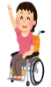 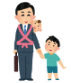 社会教育
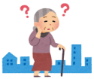 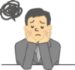 子ども会
NPO
学校
受け手　　　　 　　　　支え手
住民に身近な圏域
PTA
企業・商店
環境
産業
ご近所
自治会
課題把握
受け止め
まちおこし
農林水産
都市計画
解決
地域の基盤づくり
交通
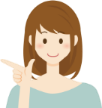 【１】
ニッポン一億総活躍プラン
（H28.6.2閣議決定）
相談支援体制
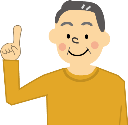 土木
【２】
住民が主体的に地域課題を把握して解決を試みる体制づくりを支援する
小中学校区等の住民に身近な圏域で、住民が主体的に地域課題を把握して解決を試みる体制づくりの支援。
「丸ごと」受け止める場
（地域住民ボランティア、地区社協、市区町村社協の地区担当、地域包括支援センター、相談支援事業所、地域子育て支援拠点、利用者支援事業、社会福祉法人、ＮＰＯ法人等）
他人事を「我が事」に変えて
いくような働きかけをする機能
明らかになったニーズに、
寄り添いつつ、つなぐ
バックアップ
複合課題の丸ごと
とりあえずの丸ごと
世帯の
丸ごと
世帯全体の複合化・複雑化した課題を受け止める、市町村における総合的な相談支援体制作りの推進。
自治体によっては
一体的
住まい関係
高齢関係
障害関係
市町村域等
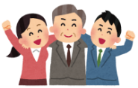 教育関係
医療的ケアを要する子どもやDV、刑務所出所者、犯罪被害者など、身近な圏域で対応しがたい、もしくは本人が望まない課題にも留意。
自立相談
支援機関
協働の中核を担う機能
保健関係
司法関係
【３】
がん･難病関係
市町村における
総合的な
相談支援体制作り
児童関係
自殺対策関係
医療関係
児相
病院
市町村
34
（２）「地域共生社会」を目標とした活動
（総合相談化・権利擁護支援、住民参画など）
①地域福祉計画の策定が努力義務
地域づくりを、自分や家族が暮らしたいまちづくりと考え、住民の主体的・積極的な取り組みを広げることを目的に、「地域で困っている課題を解決したい」といった住民を増やしていく活動が政策化されていくことになります。
35
[Speaker Notes: 支え手側と受け手側に分かれるのではなく、地域のあらゆる住民が役割を持ち、支え合いながら、自分らしく活躍できる地域コミュニティを育成

正直なところ、国が「我が事」という言葉を使うこと自体に違和感を覚えます。しかし、このことを国は十分と意識し、「地域共生」が文化として定着する挑戦として、今回の検討が位置付けられています。
（P４）
『我が事』の意識は、誰かに押し付けられるものではない。『共生』は『強制』されることで画一的になってしまう。従来の封建的な側面を残した地域に縛り付けるものでもない。個人の尊厳が尊重され、多様性を認め合うことができる地域社会をつくり出していくこと。それは住民主体による地域づくりを高めていくことである。しかし、実際の地域の状況は複雑であり、お互いの価値や権利が衝突し、差別や排除が起こるのも地域である（以下、略）」。]
②「地域共生社会」が国全体としての目標になり横断的な取り組みへ
一方、2004年（平成16年） には、障害者施策の基本的方向について定める「障害者基本計画」が策定されており、基本方針として「21世紀に我が国が目指すべき社会は、障害の有無にかかわらず、国民誰もが相互に人格と個性を尊重し支え合う共生社会とする必要がある。」と「共生社会」が明記されています。
36
②「地域共生社会」が国全体としての目標になり横断的な取り組みへ
今日行われている福祉サービスは制度によるものが基本であるため、児童・高齢者・障害者・生活困窮者など縦割りよる限定的な「地域づくり」が実践されてきたのではないかといわれています。しかし、もともと存在していた地域の支え合いに対し、公的なサービスや制度がどのように連携できるかは簡単なことではありません。ですので、制度やシステムも重要ですが、個人に着目した生活ニーズから取り組みを始動し、個人や地域の可能性に着目した支援を展開したいものです。
37
総合相談体制イメージ　既存窓口中心
※① ② ③ ④必要性の有無　要検討
① 庁内（行政）　地域づくりのための会議
障害者支援協議会
（障害）
地域ケア会議
　（高齢）
要保護児童
対策協議会（児童）
支援調整会議
（生活保護）
庁内
② 庁内（行政）　各課横断的な相談体制
障害窓口
生保窓口
児童窓口
高齢窓口
個別支援会議
個別支援会議
個別支援会議
個別支援会議
③ 相談機関　横断的実務者連携会議
地域包括支援センター
障害相談支援センター
自立相談支援センター
子育て支援センター
庁外
④ 地域・地区割り
横糸
個人
個人
世　帯
縦糸
38
③障害者権利条約批准（2014）と権利擁護
地域社会の中で生活する権利、（本人にとって）意味のある生活を送ることの保障
権利条約に支援つき意思決定（意思決定支援）の理念が強調されている
権利条約を批准した国は、「代行決定」から「支援つきの意思決定」への転換が求められている。
ストレングスモデル・SDM・オープンダイアログなど、１週間に１度の対話により、「表出された意思」(Expressed Wish)を支援の中心に置き、「最善の利益」(Best Interest)を押し付けない援助が行われている。
39
（３）権利擁護支援と価値
相談支援専門員は、障害児者の自立の促進と障害者総合支援法の理念である共生社会の実現に向けた支援を実施することが望まれている。そのためには、ソーシャルワークの担い手としてそのスキル・知識を高め、インフォーマルサービスを含めた社会資源の改善及び開発、地域のつながりや支援者・住民等との関係構築、生きがいや希望を見出す等の支援を行うことが求められている。

＜「相談支援の質の向上に向けた検討会」取りまとめ　抜粋　平成28年7月＞
40
（３）権利擁護支援と価値
①ソーシャルワークと価値
ソーシャルワークは、価値を基盤とした専門職である。価値は選考（preference）を反映し、選択のための情報を与える。
このように、価値はソーシャルワーク・プラクティス（実践）のすべての側面に内在するのである。
「ソーシャルワーク――人々をエンパワメントする専門職」　明石書店　抜粋
41
②価値の定義
価値とは、私たちが何を理想とするか、あるいは何をより望ましいと見なすかに関する、黙示的あるいは明示的な信念である。
そのため、私たちがどの目標や行動を「良い」と評価するかは価値によって決まる。
価値は、私たちの信条、感情、態度を形成し、逆に私たちの信条、感情、態度が価値を作り出す。価値は行動のための規範あるいは指針を示す。
「ソーシャルワーク――人々をエンパワメントする専門職」　明石書店　抜粋
42
指導者用スライド
あなたの価値観　ものさしを
趣味 と 仕事　どちらが大事ですか？
彼女、彼氏と　仕事　どちらが大事ですか？
買い物では
価格を優先する
機能や性能を優先する
見た目を優先する
何を選ぶかは、ご本人の価値、
選考（preference）によって決まる。
43
[Speaker Notes: 何を選択しても間違えではない。
しかし、利用者が置かれている状態や環境によって、選択した結果が変わってくる。]
③人生を支えるもの
人は自分の価値観（価値についての視点）に合うことをすると能力を発揮し、自分の可能性が最大化し、最高の人生を生きることができます。
逆に価値観に合わないことをすると受け身になり、やる気がなくなり、ネガティブな感情に振り回されて生きることになります。
※価値「観」「感」
44
6.運営管理
45
（１）計画的な人材育成と事業所運営
相談支援は法人・事業所の壁を超え、地域のいち資源としての役割を強く求められてきた
計画相談支援においては相談支援専門員一人が担当する利用者数は、事業所によって相当の差異が見られる
利用者が多い事業所では、アセスメント、モニタリングの時間が十分に取れない
H３０年度の報酬改定では、担当する利用者の数もしくは一月あたりの対応件数について、一定の目安が示された
さまざまな加算も設定されたことにより、相談支援の質の向上と事業所運営の安定が進められている
46
（２）「障害者基本計画」の推進と総合相談への参画
2004年（平成16年）には、障害者施策の基本的方向について定める「障害者基本計画」が策定され、基本方針として「21世紀に我が国が目指すべき社会は、障害の有無にかかわらず、国民誰もが相互に人格と個性を尊重し支え合う共生社会とする必要がある。」と「共生社会」が明記されています。
今日行われている福祉サービスは制度によるものが基本であるため、児童・高齢者・障害者・生活困窮者など縦割りよる限定的な「地域づくり」が実践されてきたのではないかといわれています。
47
各分野ごとの計画と相談体制及び地域調整機能
各分野における取組
48
[Speaker Notes: しかし、もともと存在していた地域の支え合いに対し、公的なサービスや制度がどのように連携できるかは簡単なことではありません。ですが、地域共生を目標値とした取り組みを自己の地域レベル、事業所レベルで捉えながら少しずつでも前に進める地道な努力が重要となります。]
生活ニーズレベル
社会保障を中心とした、福祉制度や医療で対応するもの
地域に一般的に存在するありふれた資源で対応するもの
住民同士の助け合いやボランタリーな活動で対応するもの
参考：一橋大学　猪飼周平氏
49
[Speaker Notes: ○ニーズレベルを意識すること
「我が事」「丸ごと」の実現には、制度上の狭い福祉ニーズに着目するだけでなく、その人全体・世帯全体を支えていく視点が求められており、暮らしから仕事まで「丸ごと」を支えていくことで、地域の持つ力と公的な支援体制による相乗効果を期待している訳です。生活ニーズをどのレベルで捉え、国が社会保障費（制度）で支えていくレベルのことなのか、医療機関が治療という行為で対応することなのか、住民同士のお互い様といった気持ちで支えていくことかといったことについて、今以上に実践の中での検討（スーパービジョン）が必要になります。]
生活ニーズレベルと社会資源
有期限で限定されやすい
ありふれた資源を
使い切る技術・取組
無期限で限定されにくい
参考：一橋大学　猪飼周平氏
50
[Speaker Notes: 上の階層よりも下の階層で支援を受けることの方が理想的である
上に行けば行くほど、制限や画一的になりやすい。
下のレベルでは利用者の永遠の財産になルような可能性が高まる。]
地域社会における責任を意識した運営と経営
具体的には、以下のような２点にまとめてみました。

法人・事業所の壁を超え、計画性のある人材育成と運営管理（地域全体の福祉の底上げを意識した活動）

法人理念や障害福祉計画等との連動性ある運営管理（地域の中の法人の役割と責任を意識した活動）
51
最後に
法律だけでは変われない（私たち一人ひとりが変わること）
事業の運営を通じて、日本の社会福祉の位置づけや医療・教育・社会保障のコンセプトを変えていくということに挑戦している
国の大きな方針を受けて、各市町村は地元のさまざまな関係者や地域の可能性を信じられるか
地域社会で尊厳ある生活と人生を支える視点を持って、「生活のしづらさ」といった個別のニーズに対応することが支援の基礎にあるべきではないだろうか
52
他人から見れば、ちっぽけで些細なことに価値を見出し、その価値を共有、支え合う仕組みづくりが支援の発展・深化の結果となり、分野や領域を越えた連携・協働が「共生社会」の実現へのあるべき姿のように思えます。
53
利用者を信じ、仲間を信じ地域を信じること
54
[Speaker Notes: 利用者を信じることにつながる
そして、全国の協会を通じて、相談支援専門員の仲間を信じていきたいと思います。
ご清聴ありがとうございました。]
本科目のまとめ
主任相談支援専門員として基本となる責務や知識、技術の全体像を理解し、各論のための導入となることをねらいとした。
○主任相談支援専門員創設の経緯
○報酬加算と地域から求められる役割や責務
○基幹相談支援センターと主任相談支援専門員に求められる知識や技術（人材育成、地域づくり、権利擁護など）
○運営管理
55
＜参考図書＞
「ソーシャルワーク――人々をエンパワメントする専門職」ブレンダ・デュボワ (著), カーラ・K・マイリー (著), 北島英治 (監修) 明石書店
「ストレングスモデルに基づく障害者ケアマネジメントマニュアル」小澤温　埼玉県相談支援専門員協会　中央法規出版　
The Strengths Model［Third Edition］
チャールズ・Ａ・ラップ，リチャード・Ｊ・ゴスチャ著／田中英樹監訳　ストレングスモデル［第3版］金剛出版
チームが機能するとはどういうことか―「学習力」と「実行力」を高める実践アプローチ   エイミー・Ｃ・エドモンドソン著　英治出版
筑波大学大学院人間総合科学研究科 講師　名川勝氏　研修会資料（2014、2017）抜粋 　
水島俊彦弁護士　意思決定支援　研修会資料　（2017）
佐藤彰一弁護士　意思決定支援　研修会資料（2013、2014）
○オープンダイアローグとは何か　斎藤環著　医学書院（2015）
身体知と言語 - 対人援助技術を鍛える 奥川幸子【著】中央法規出版
対人援助のための相談面接技術―逐語で学ぶ21の技法 / 岩間伸之著　中央法規出版
猪飼周平：地域包括ケアの歴史的必然性. Socinnov, 1, e2, 2015.
猪飼周平：地域包括ケア政策の総括から共生社会へ『月刊保険診療』2017年6月号
早稲田大学　菊池馨実：研修課資料「これからの日本の社会保障について ―社会保障と持続可能性―」
論文：「地域力強化検討会最終とりまとめ」を複眼的に読む（「二木教授の医療時評」(152)『文化連情報』2017年10月号（475号）：14-19頁） 
「唯識」という生き方　横山紘一（著）　大法輪閣
56